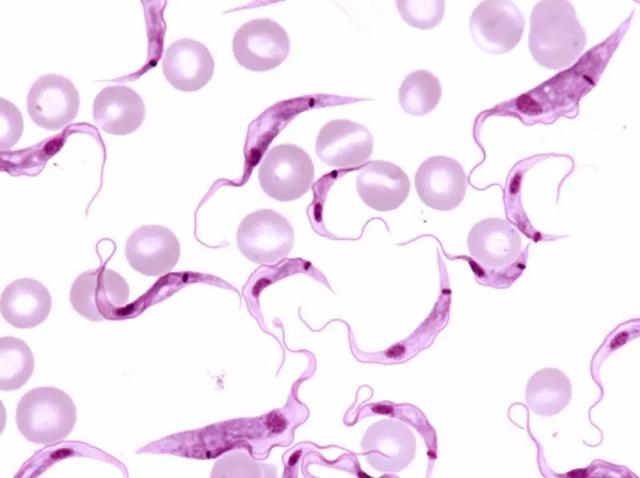 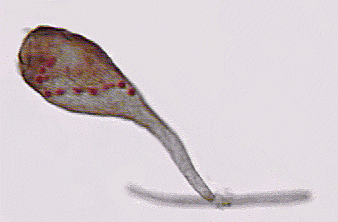 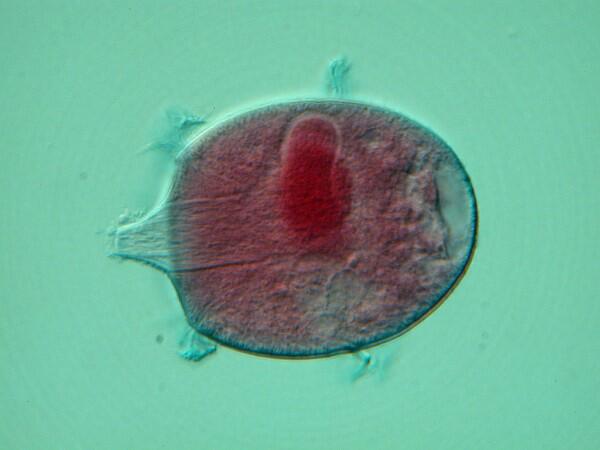 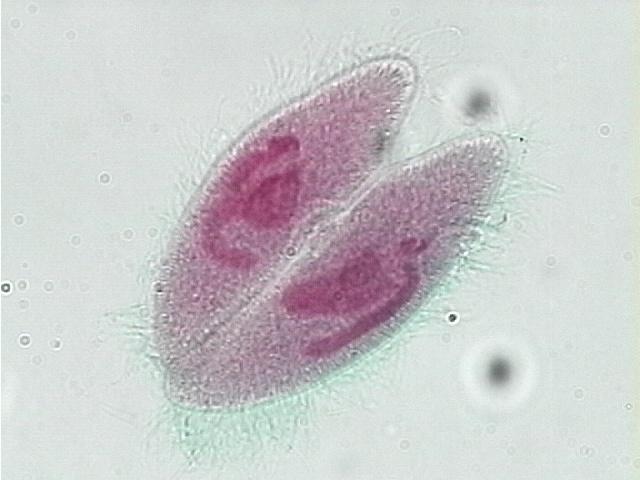 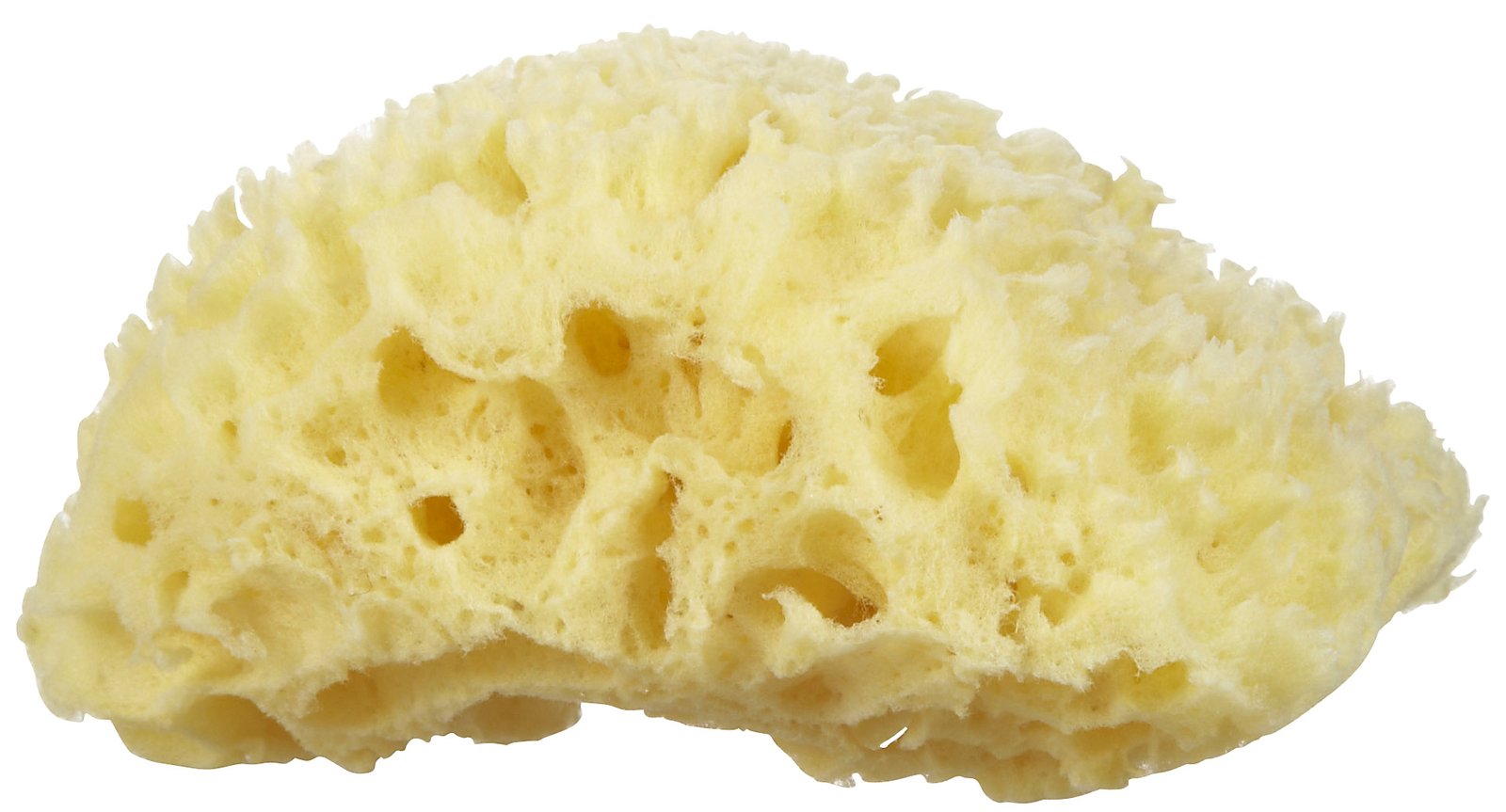 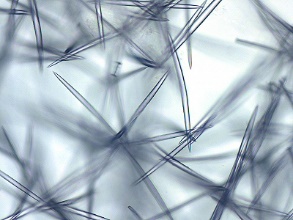 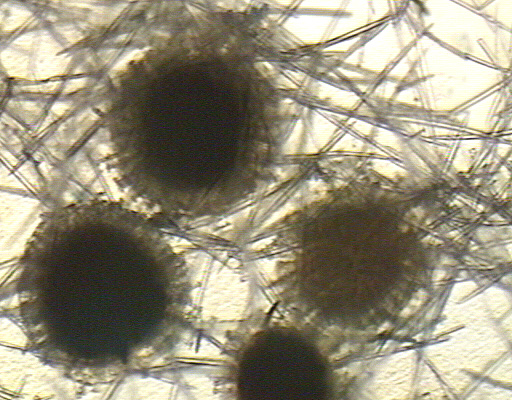 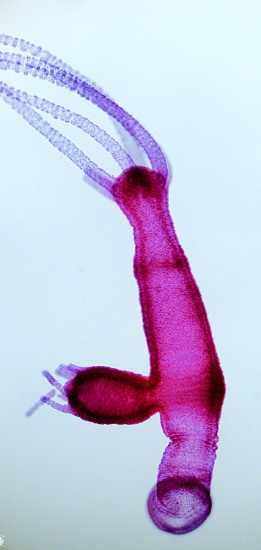 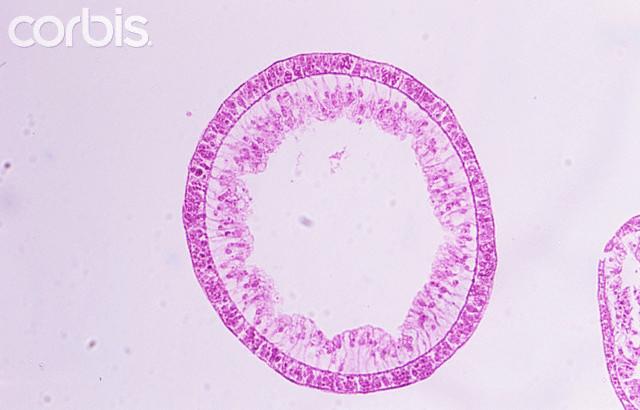 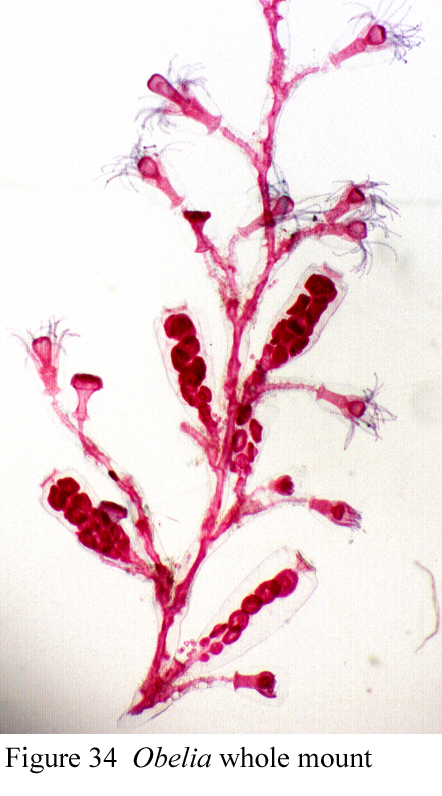 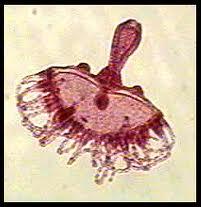 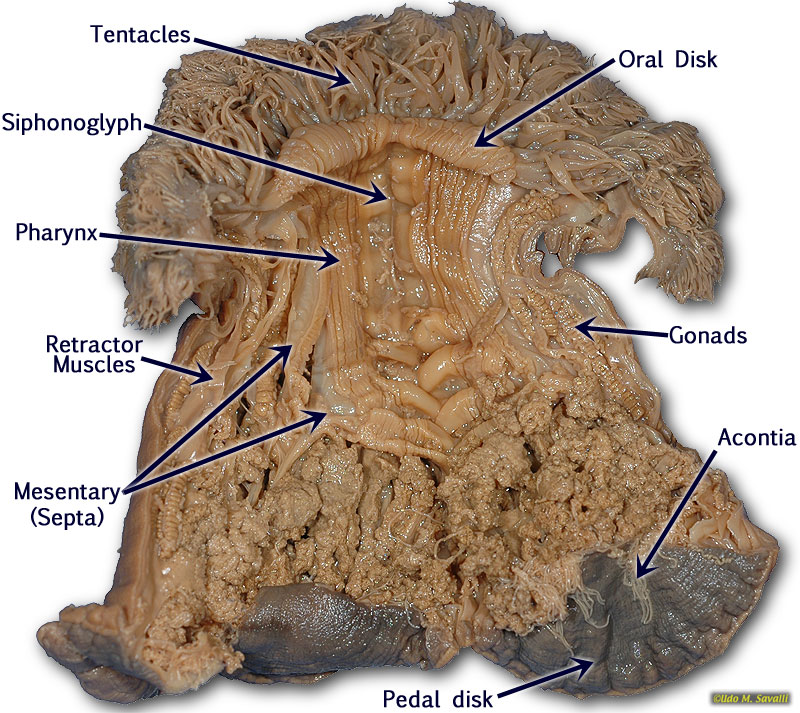 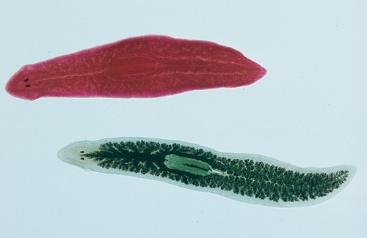 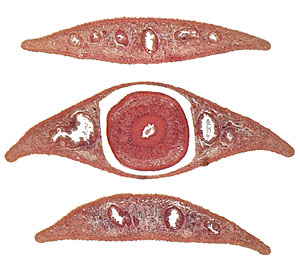 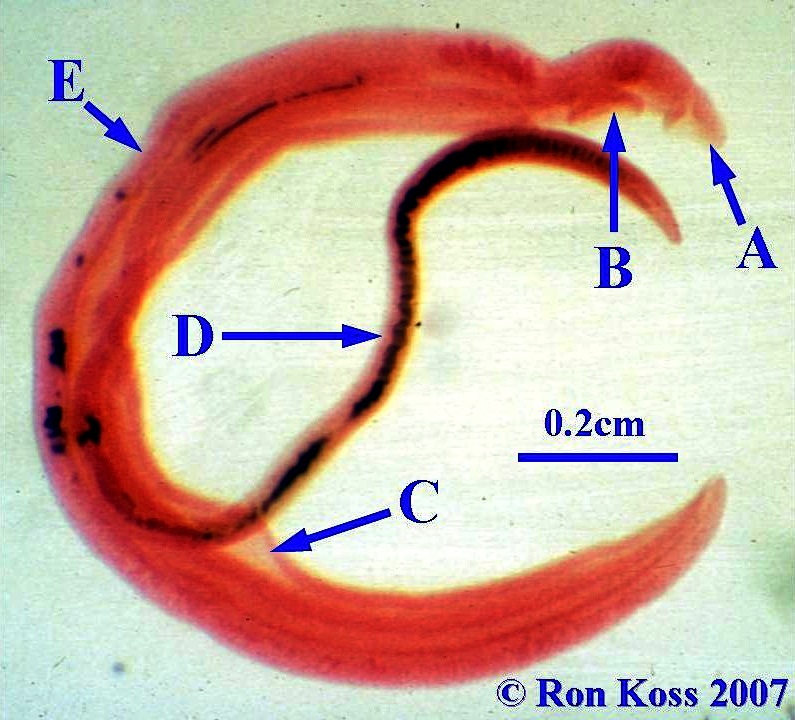 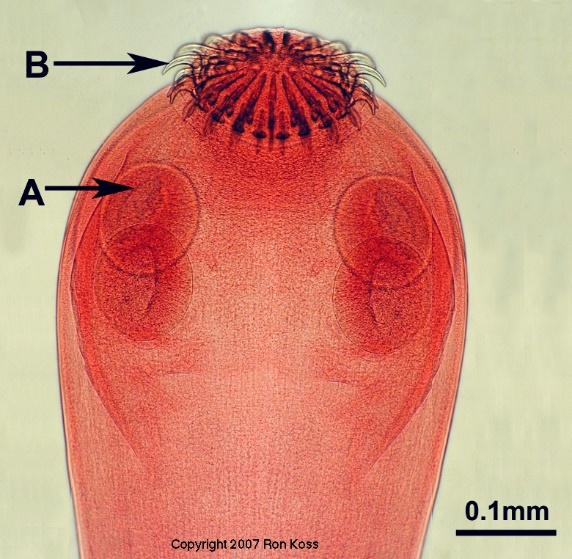 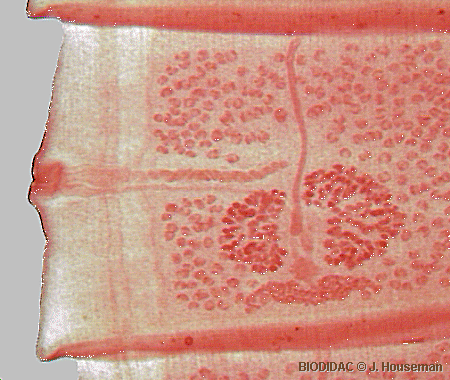 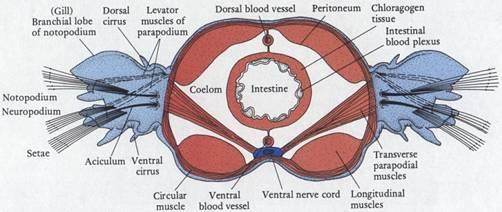 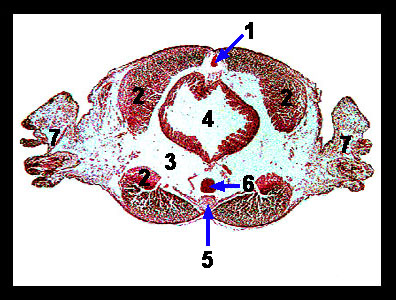 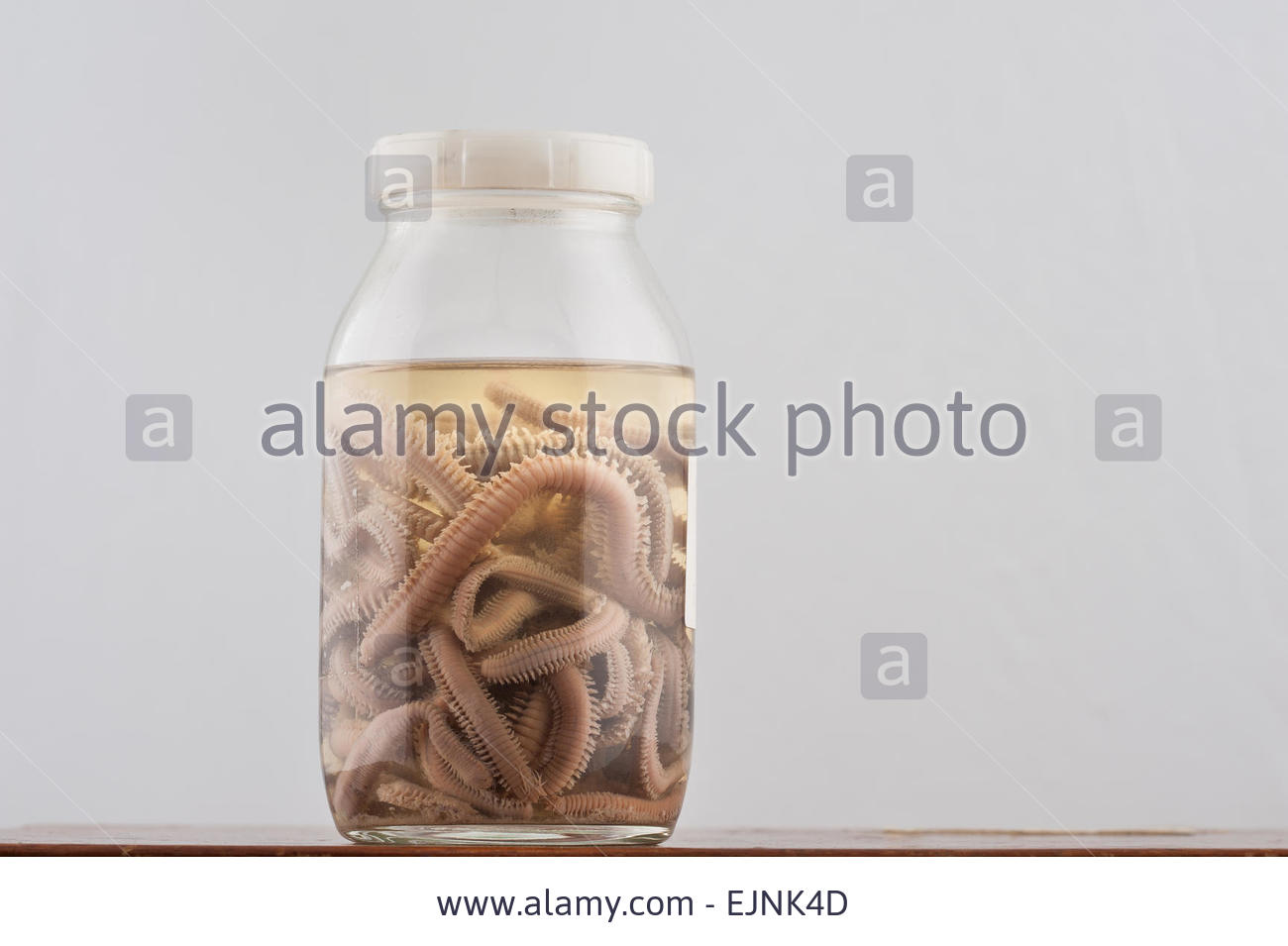 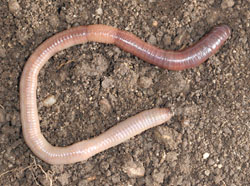 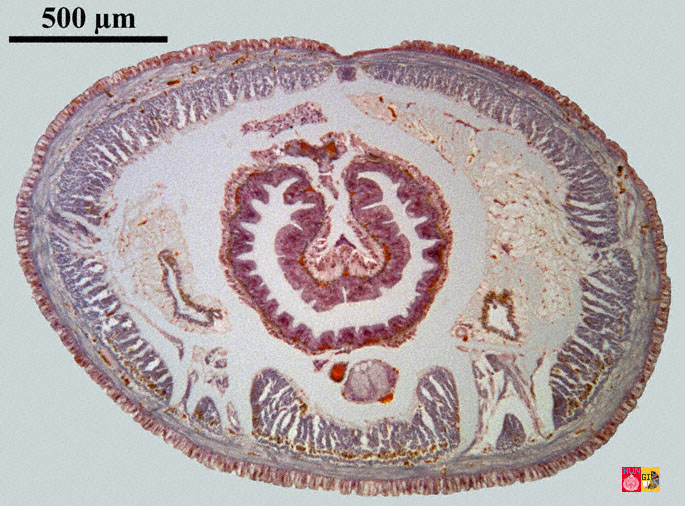 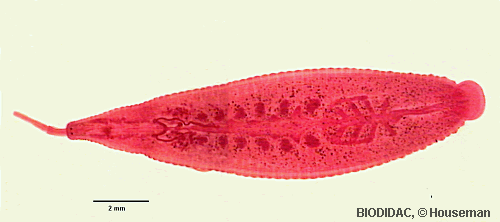 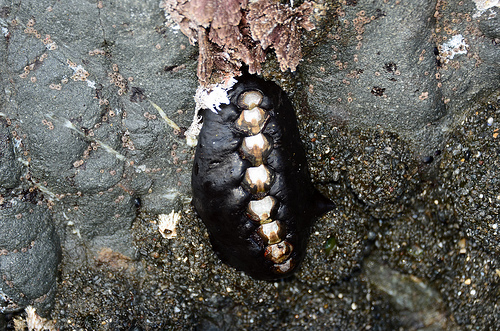 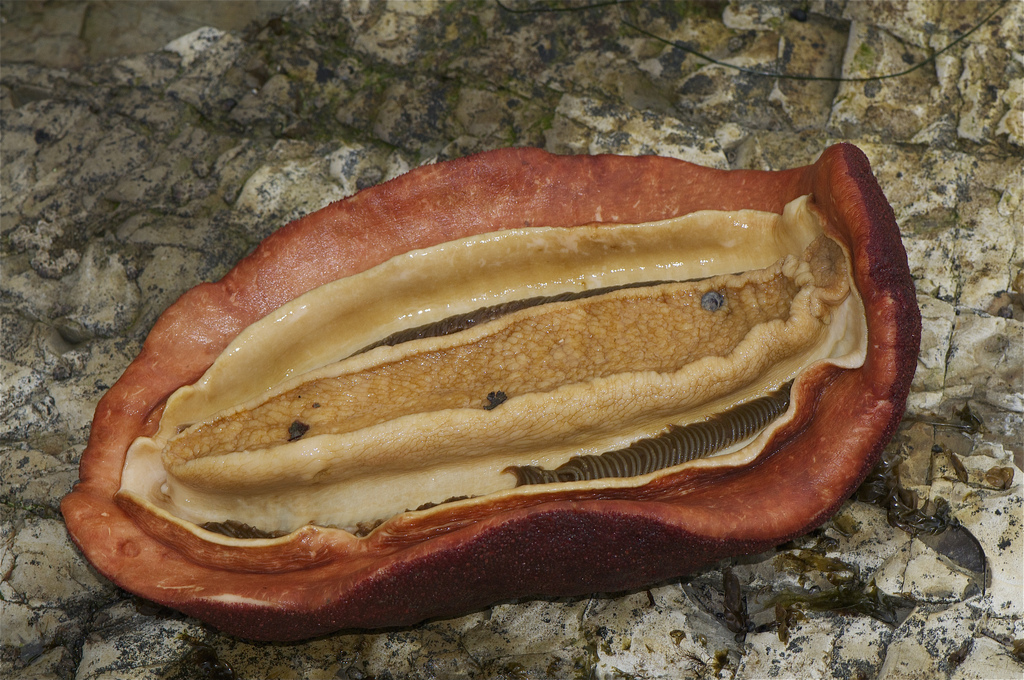 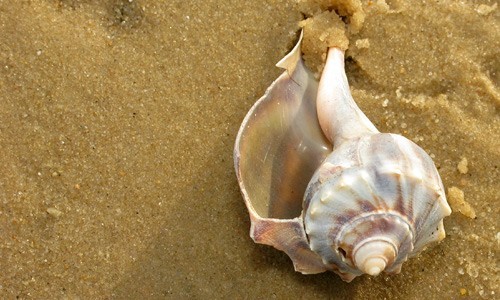 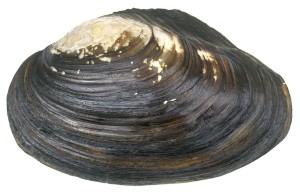 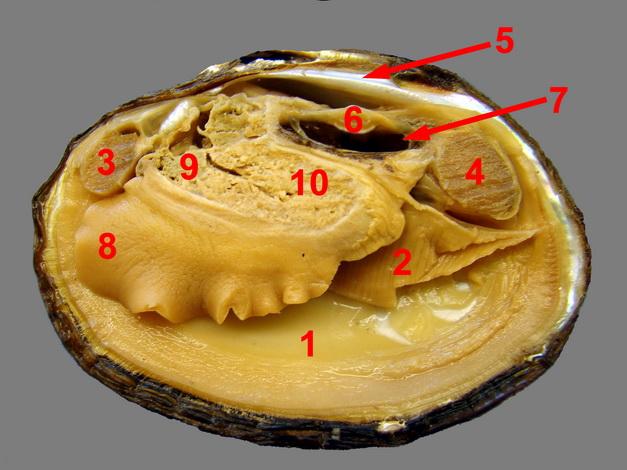 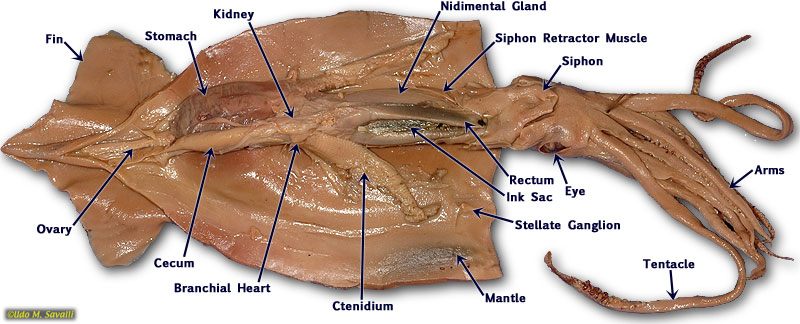 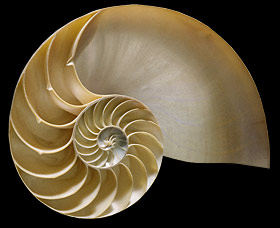 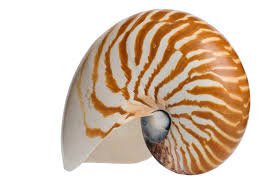 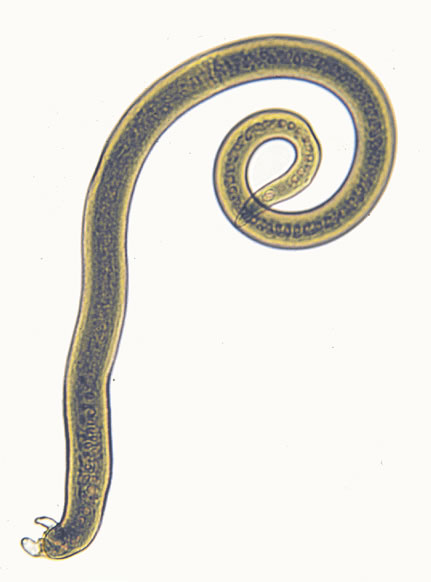 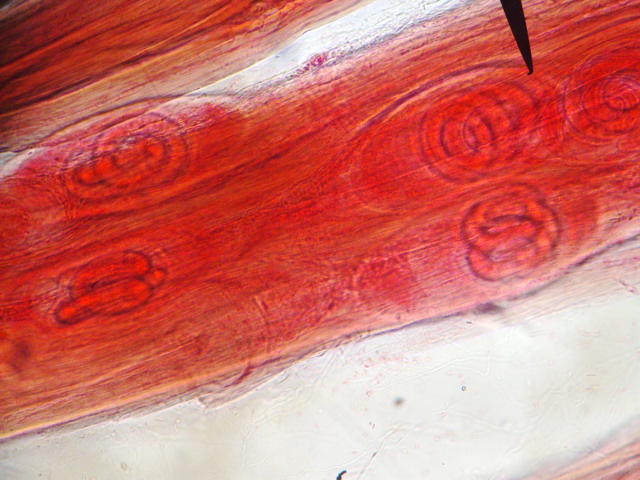 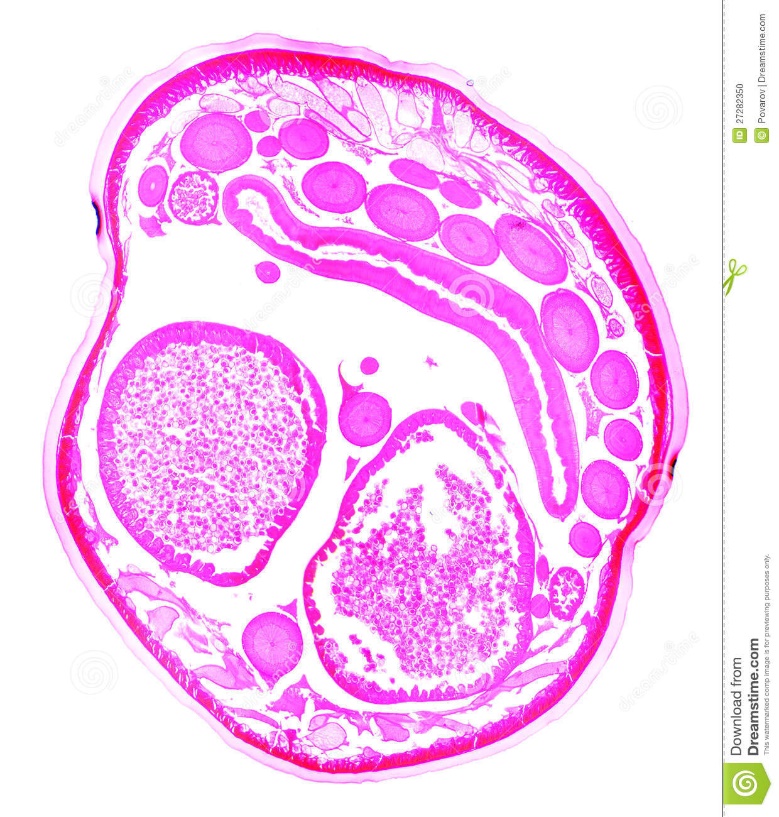 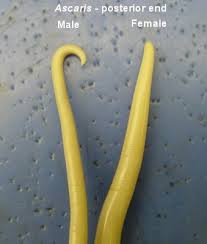 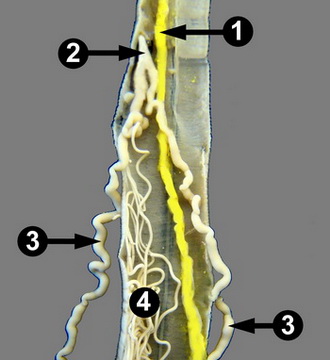 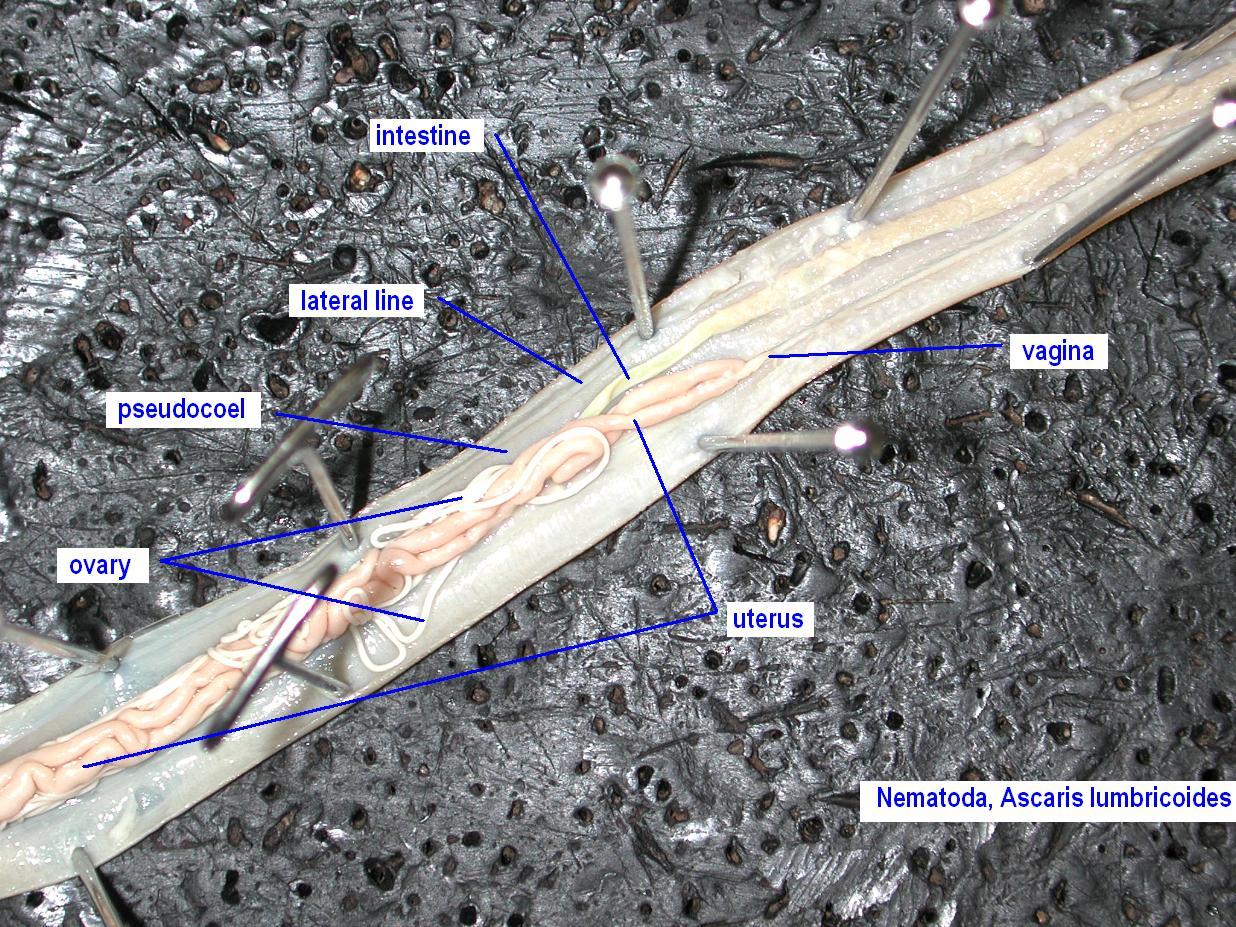 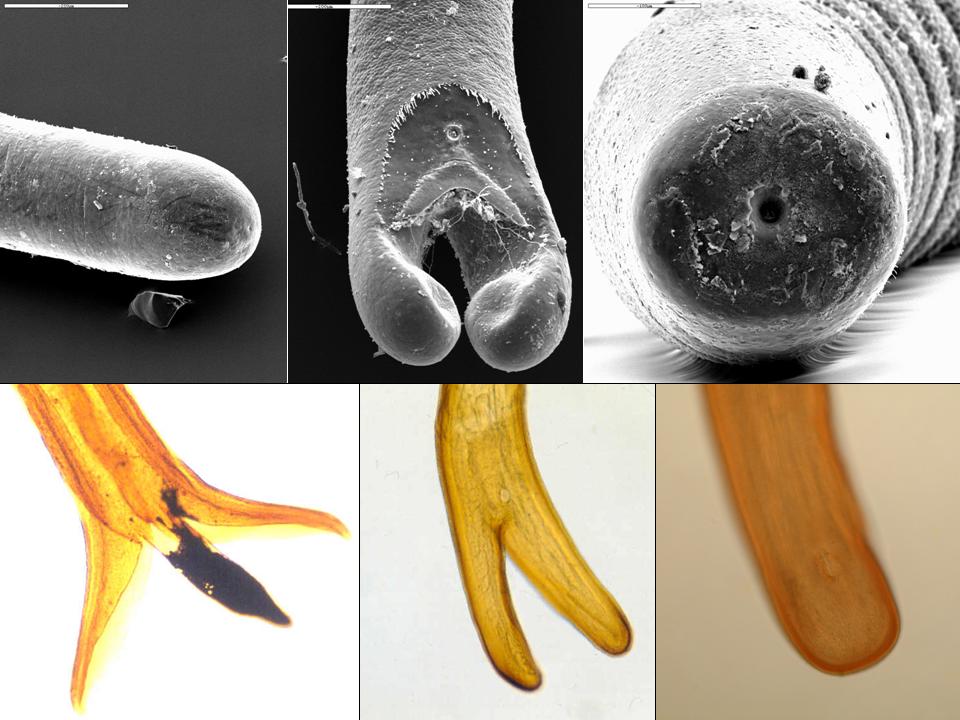 Branchiopoda
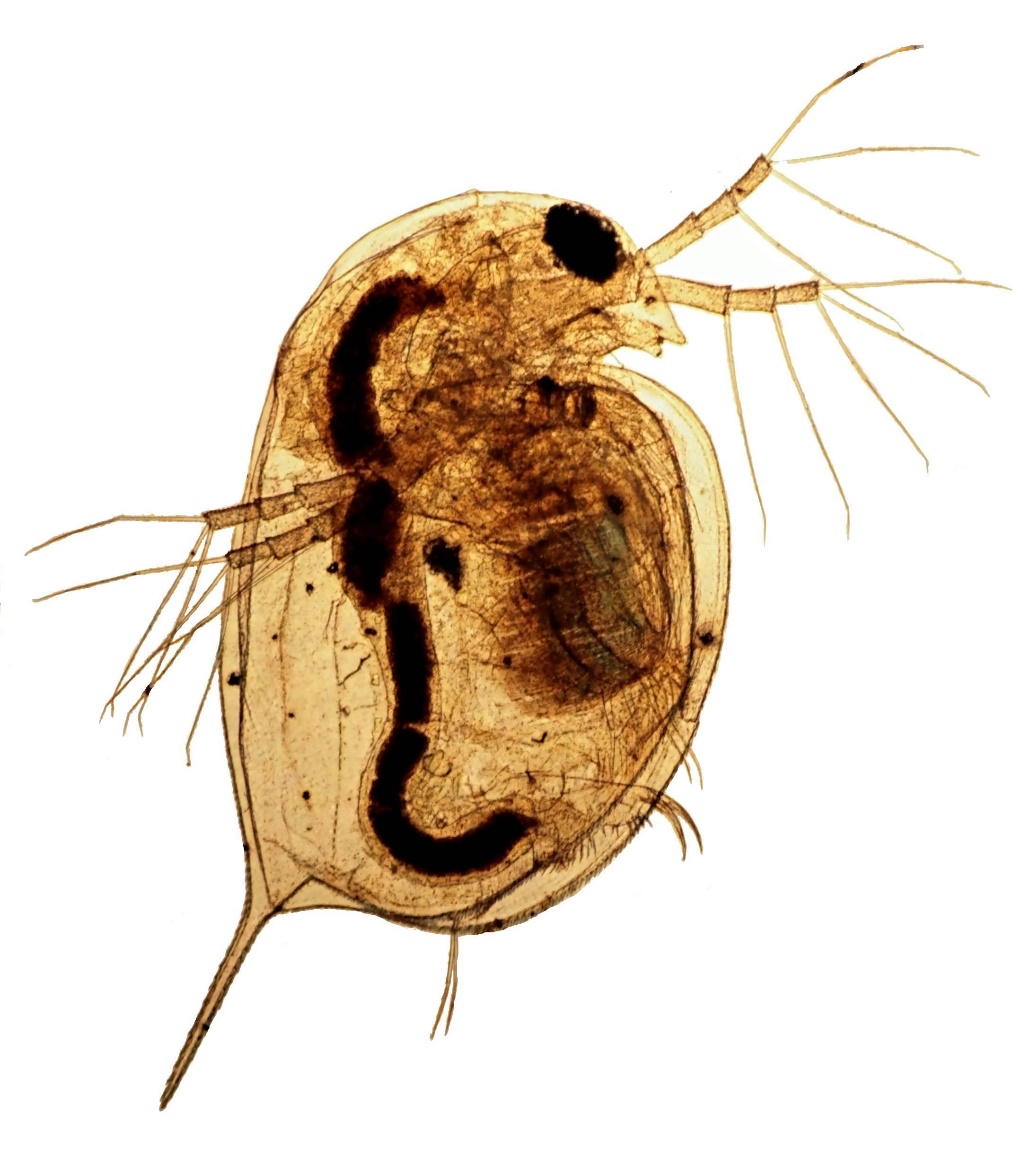 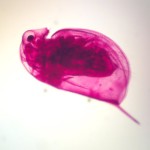 Maxillopoda
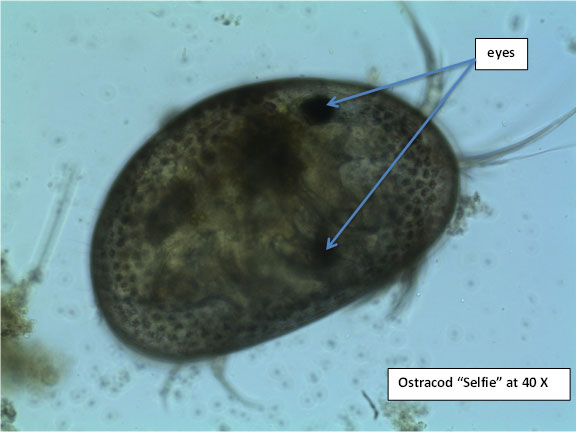 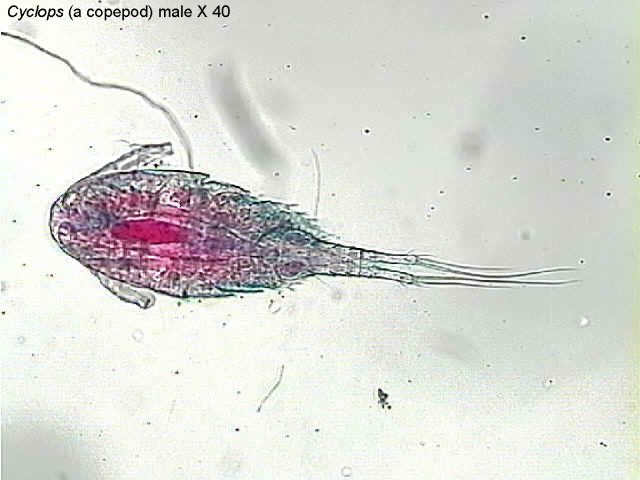 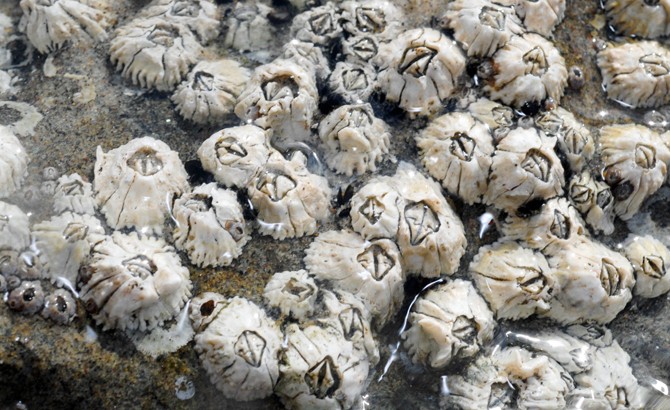 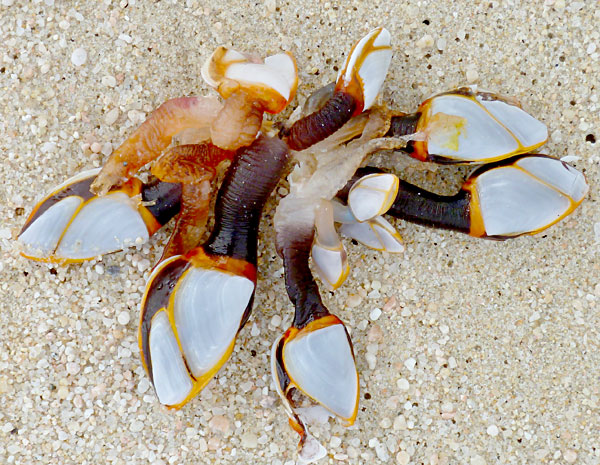 Order Amphipoda
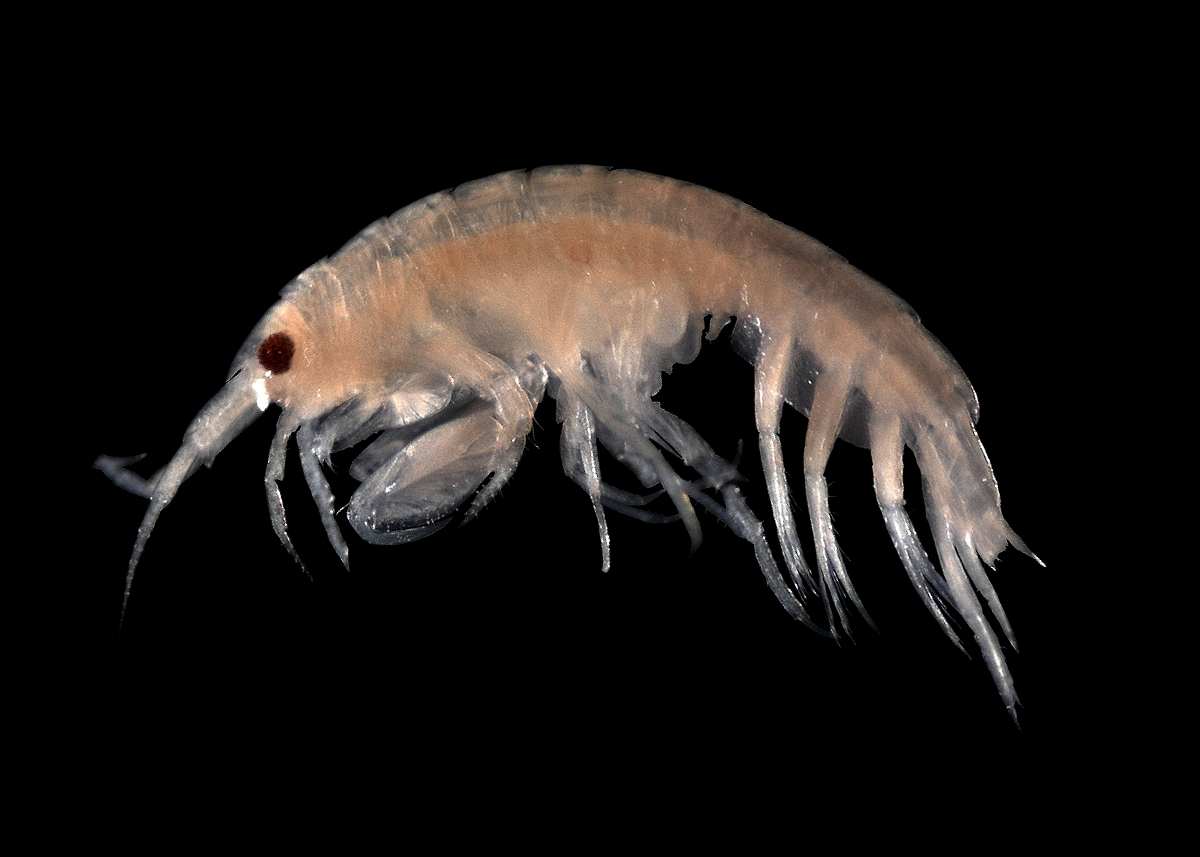 Order Isopoda
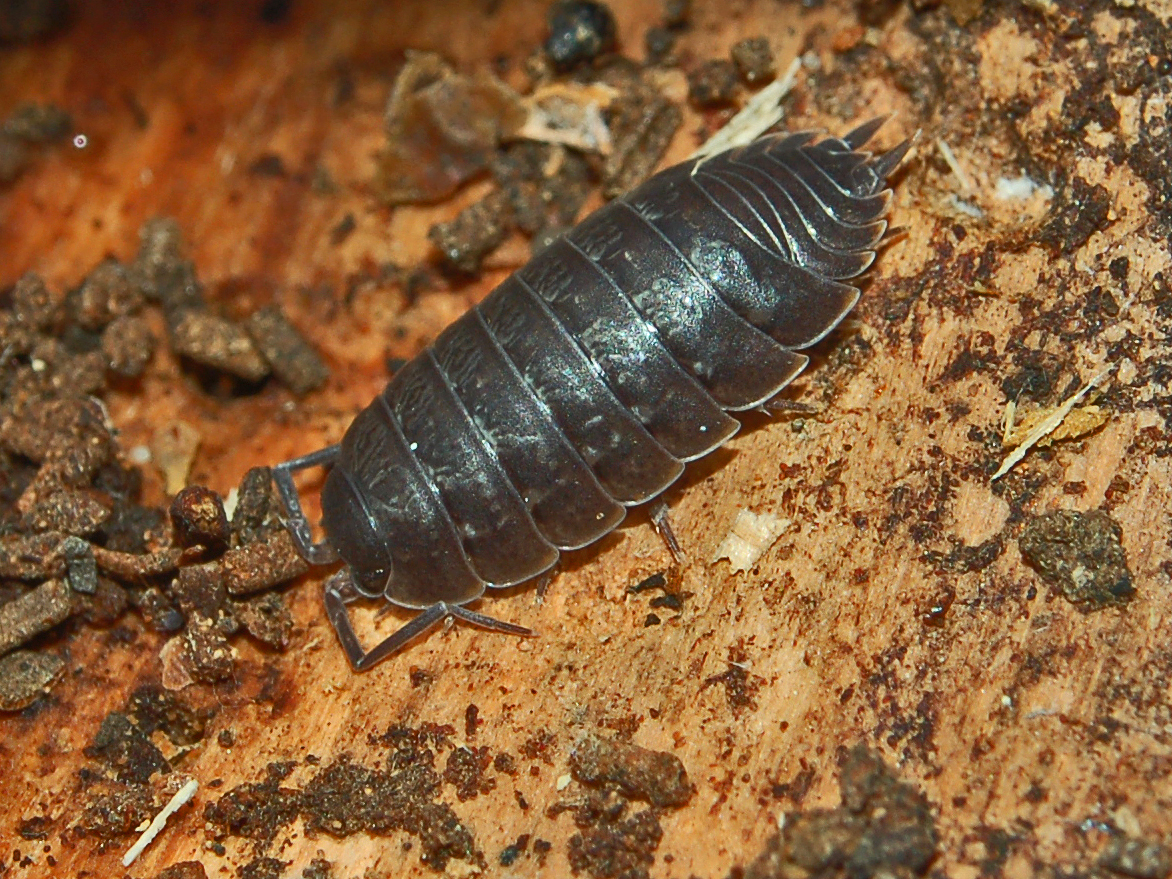 Order Decapoda
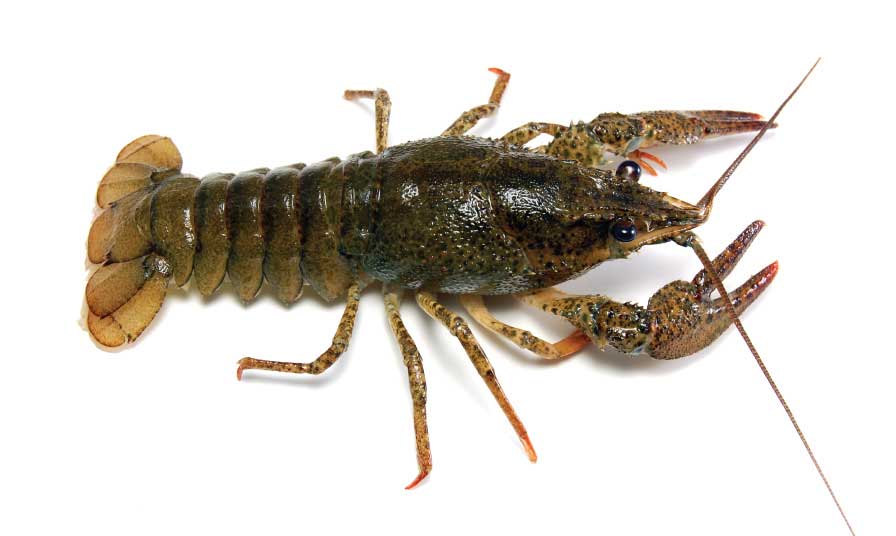 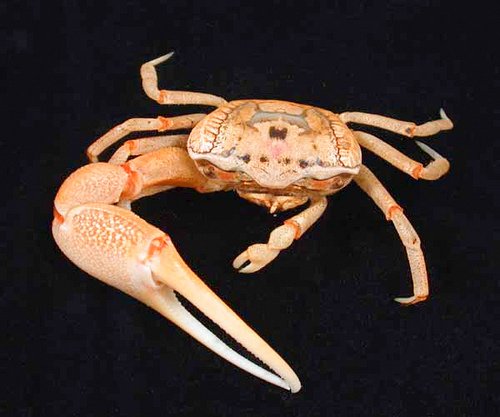 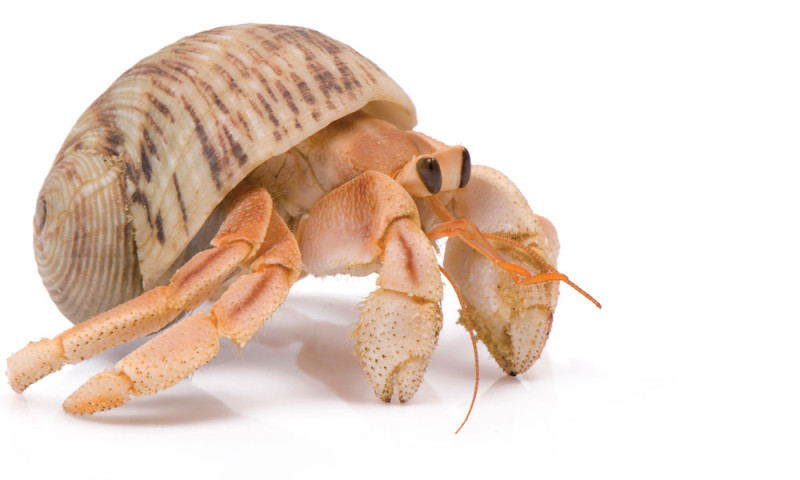 Hexapoda
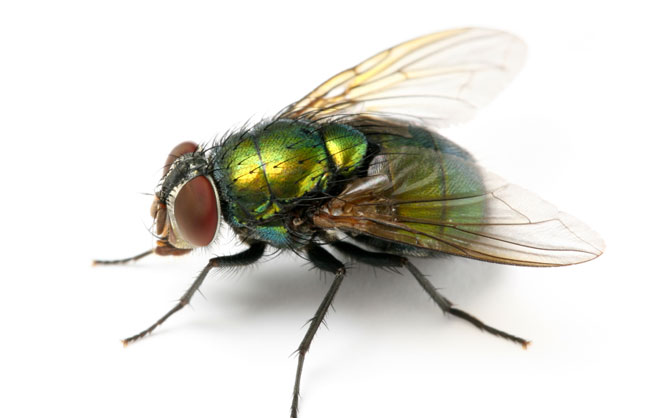 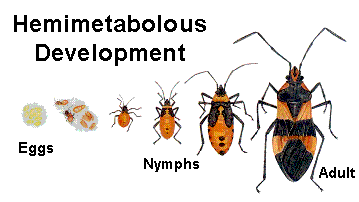 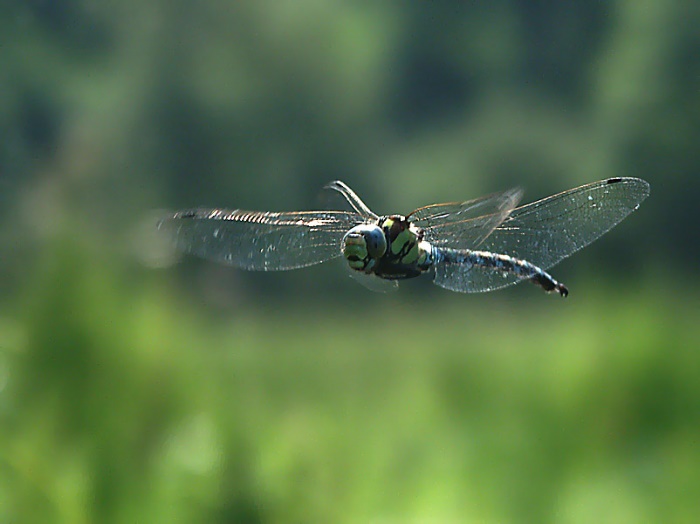 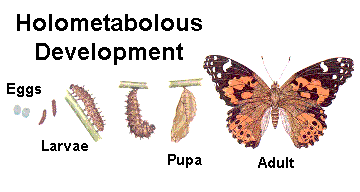 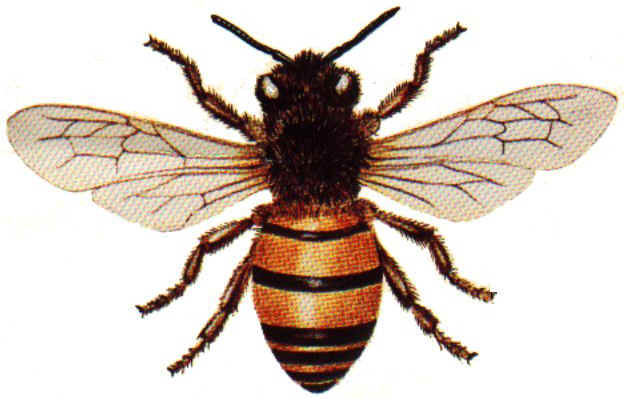 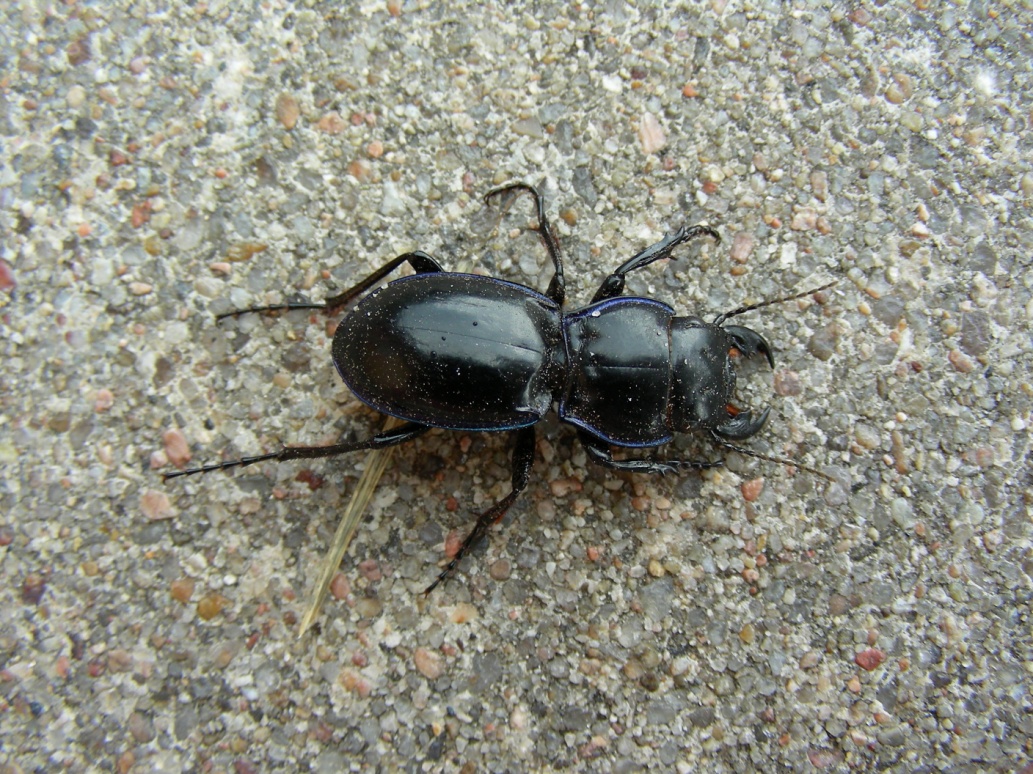 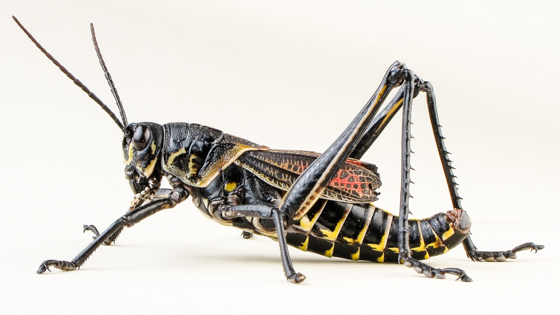 SP Myrapoda
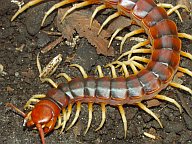 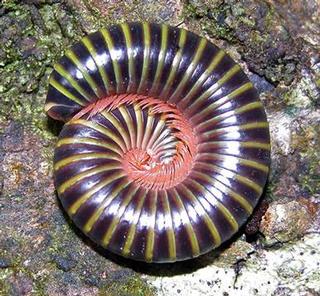 Abdomen     Cephalothorax
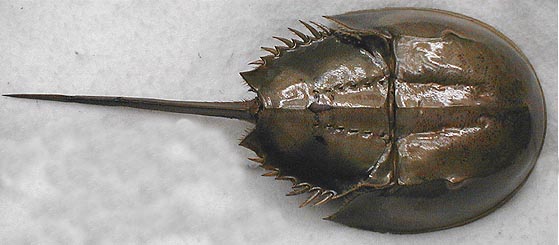 telson
carapace
Simple eye
compound
 eye
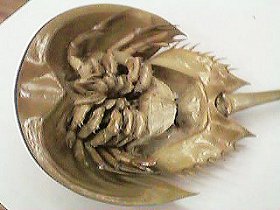 chelicerae
book gills
walking legs
pedipalps
SP Cheliceriformes
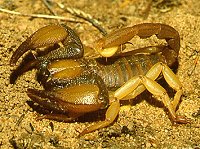 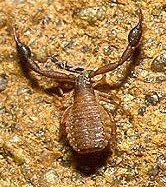 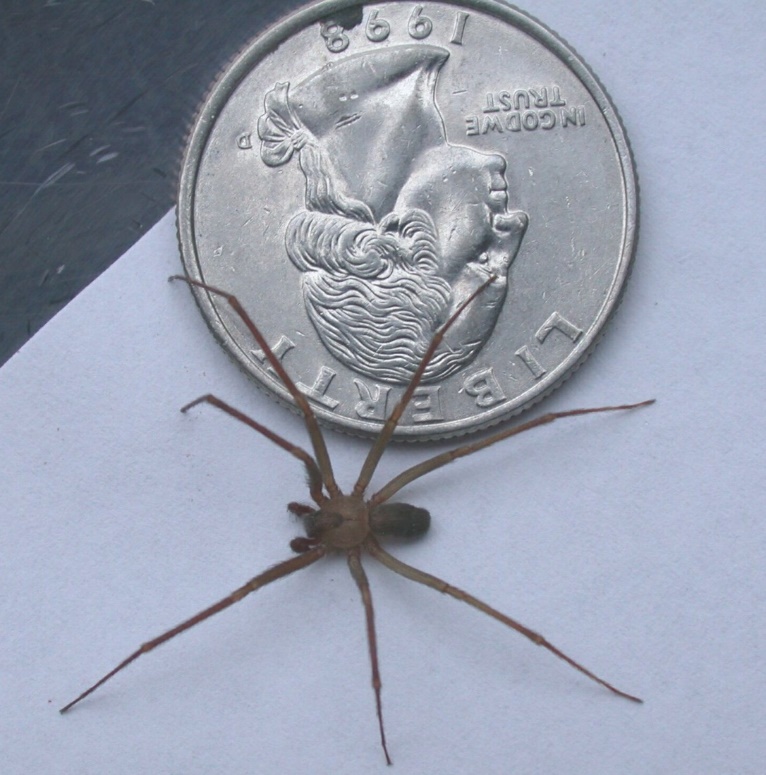 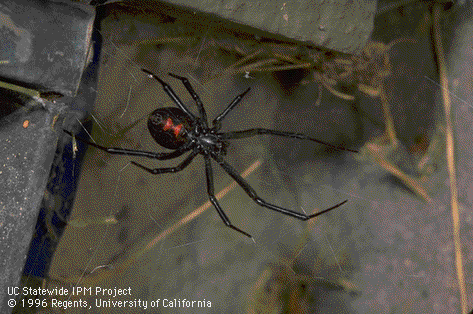 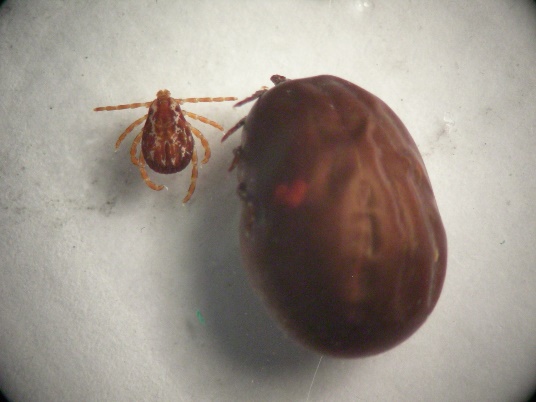 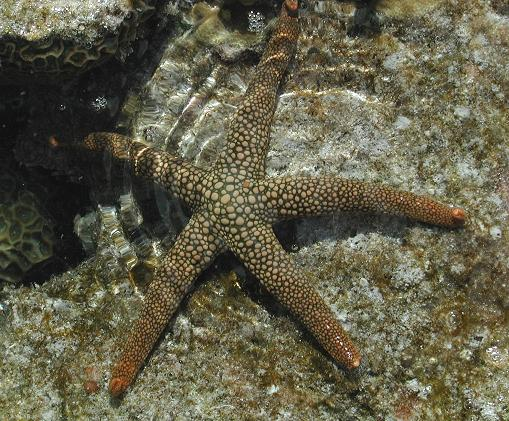 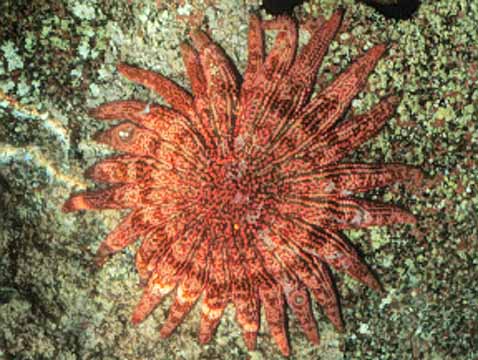 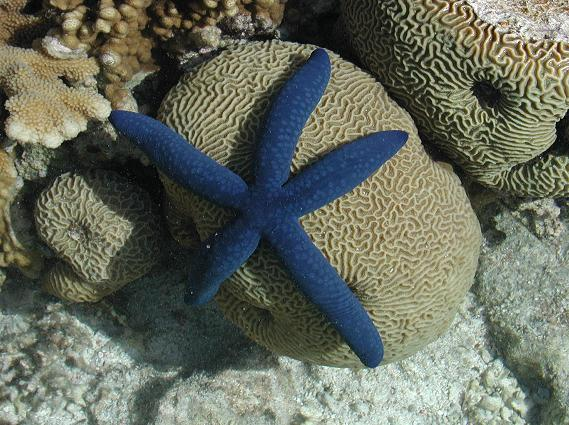 Phylum Echinodermata “spiny skinned”
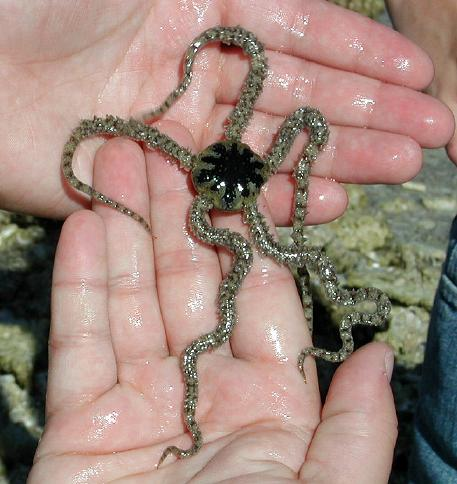 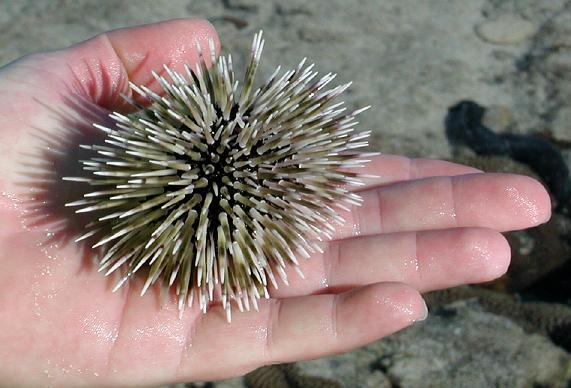 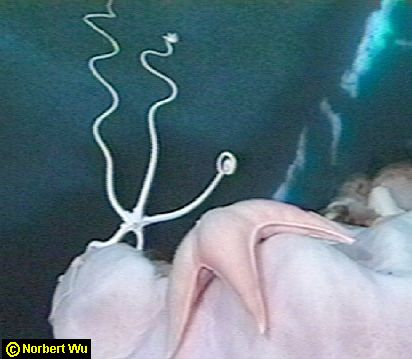 Class Asteroidea
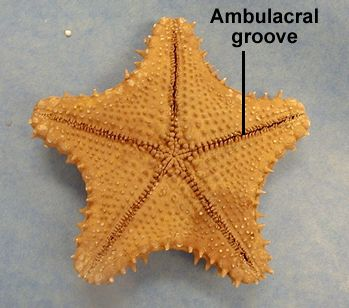 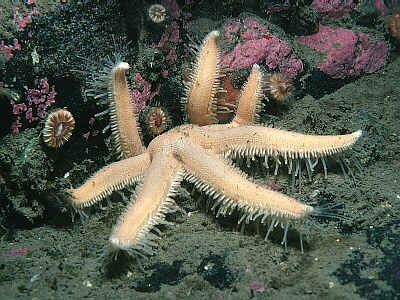 aboral
oral
Echinodermata Characteristics
Water Vascular System
A system of coelomic canals that functions in: 
circulation, gas exchange, excretion, and locomotion.
stone canal
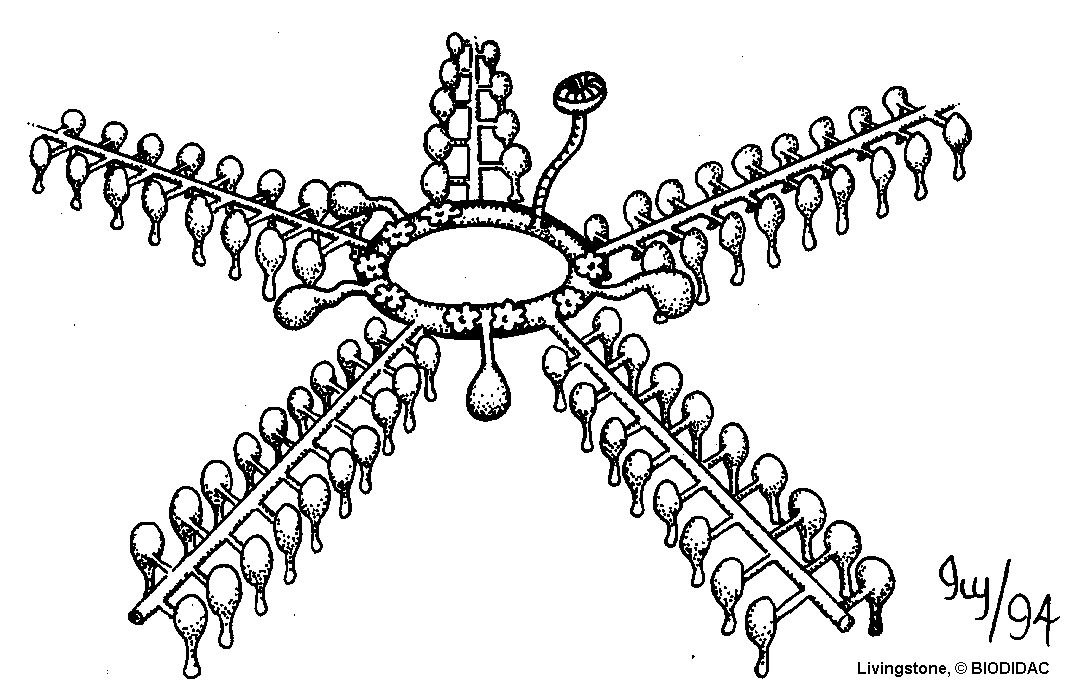 madreporite
ring canal
radial canal
tube feet
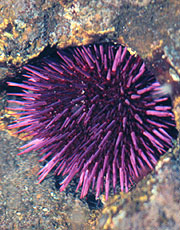 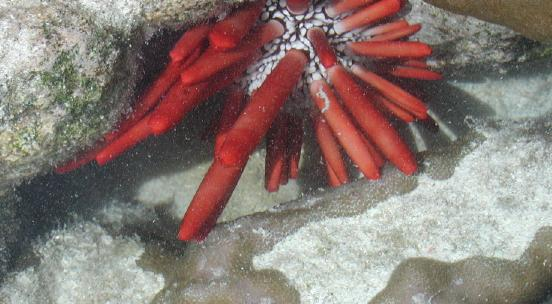 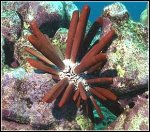 Class Echinoidea    the“sea urchins”, “sand dollars”,        “heart urchins”, “sea biscuits”…
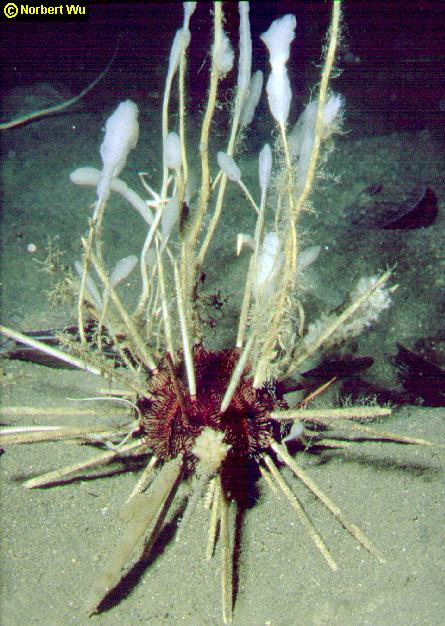 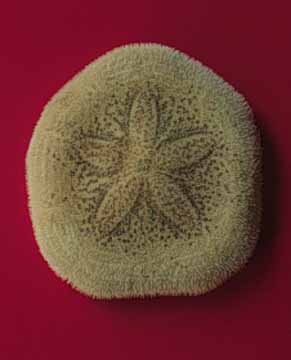 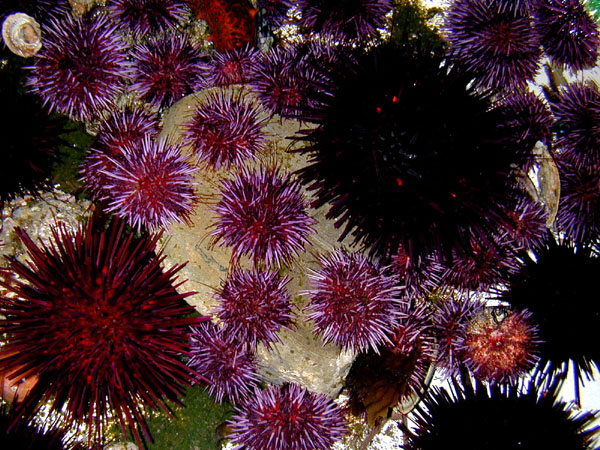 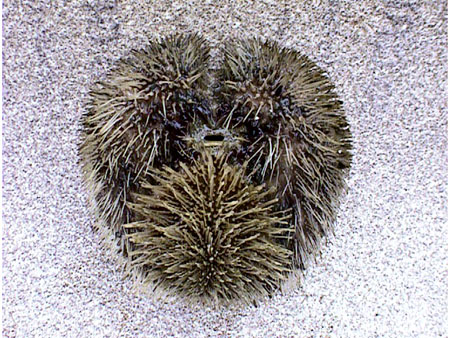 Class Ophiuroidea
oral
aboral
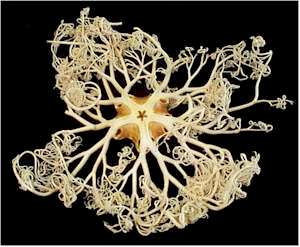 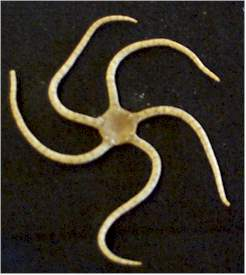 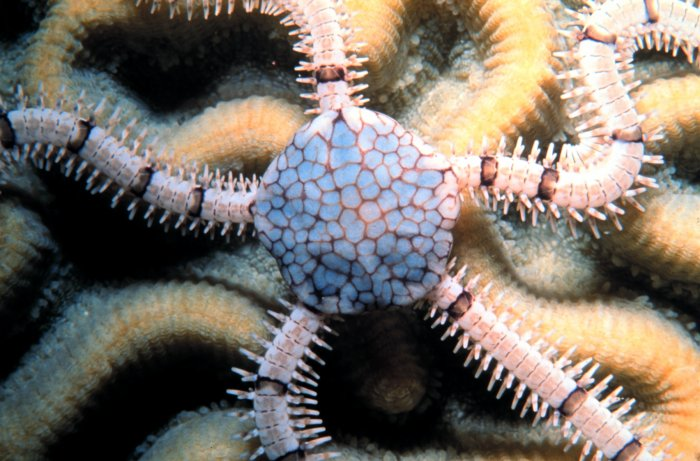 Central disc
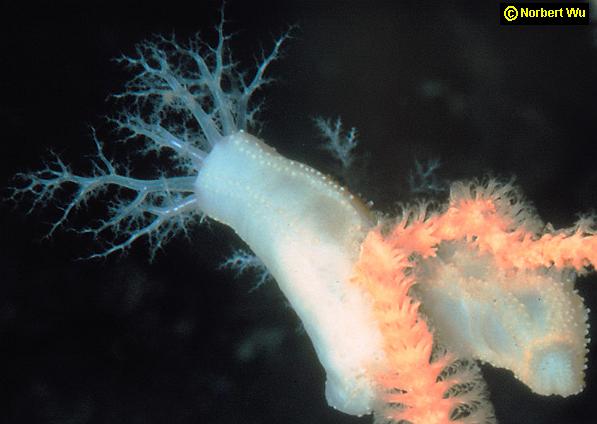 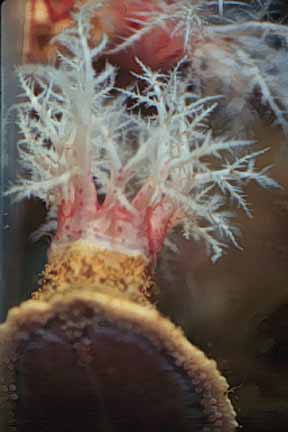 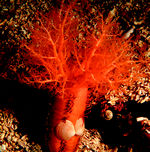 Class Holothuroideathe “sea cucumbers”
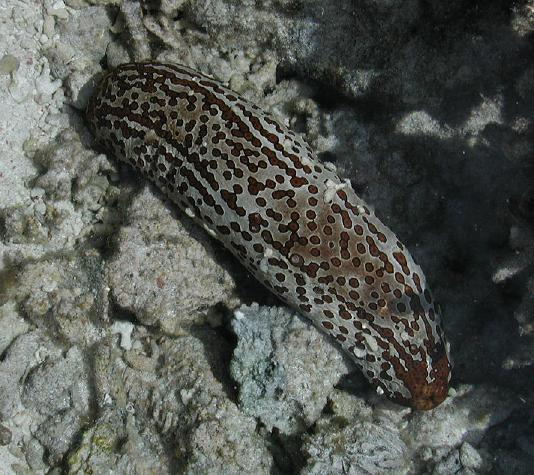 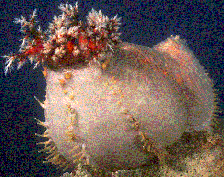 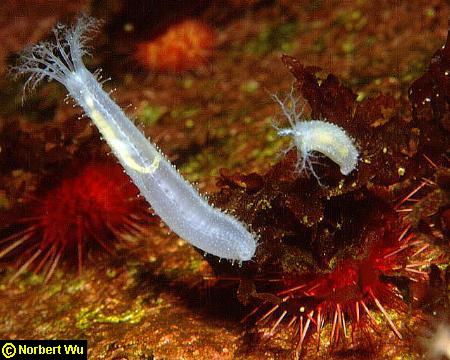